МДОУ детский сад общеразвивающего вида № 46
МЕТОДЫ И ПРИЁМЫ ОБОГАЩЕНИЯ ЛЕКСИЧЕСКОГО ЗАПАСА У ДЕТЕЙ 4-5 ЛЕТ
Подготовила:
Савран Ю.В.
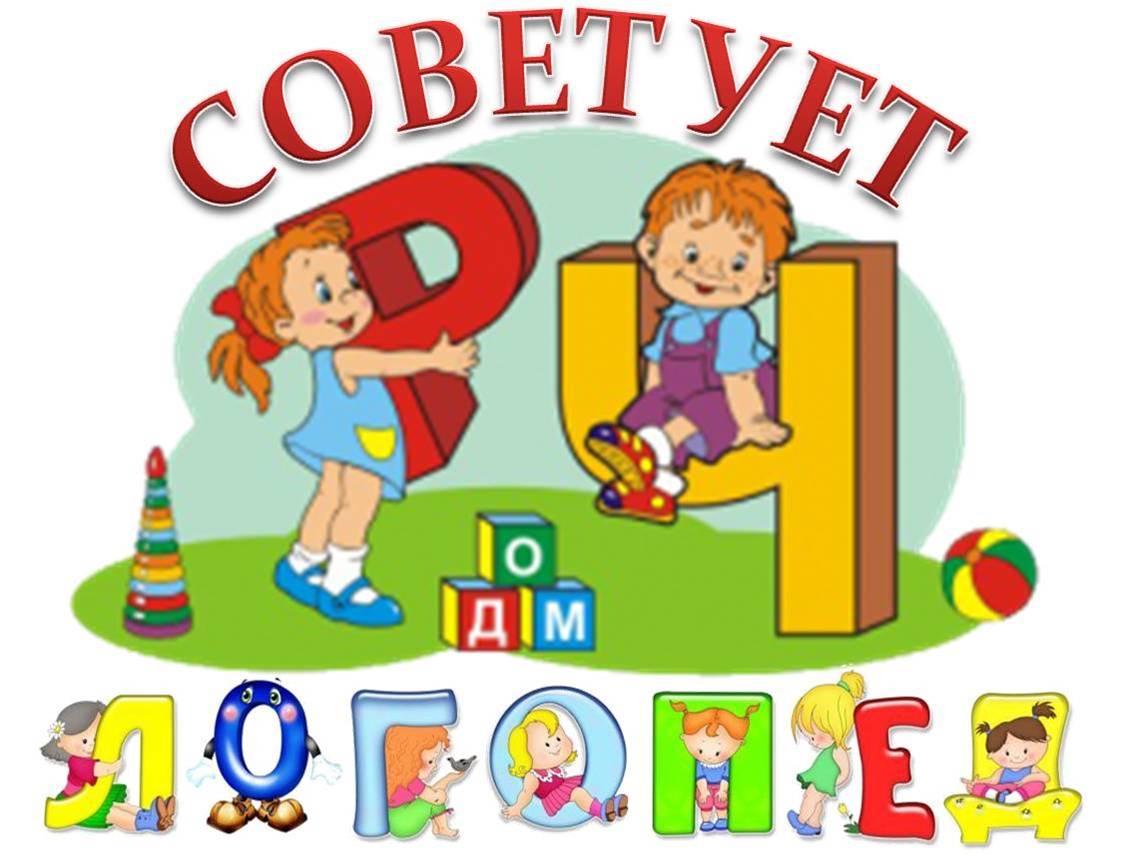 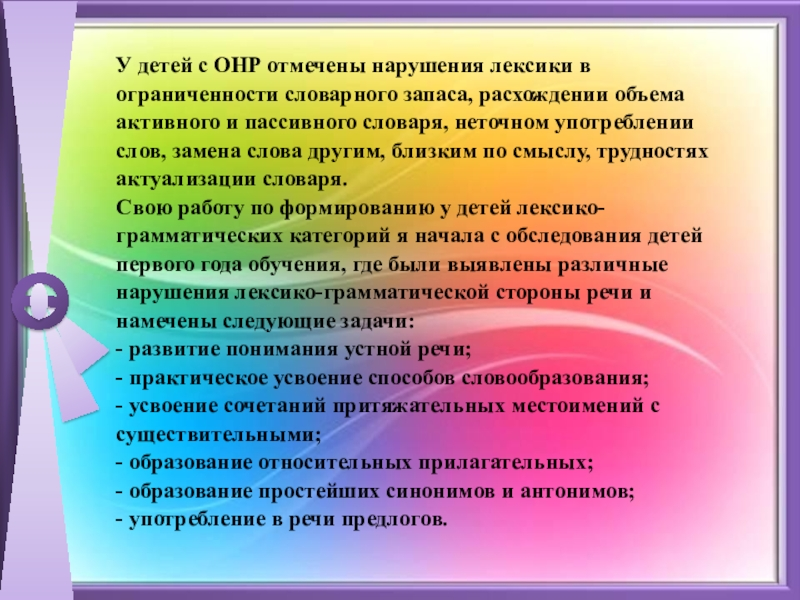 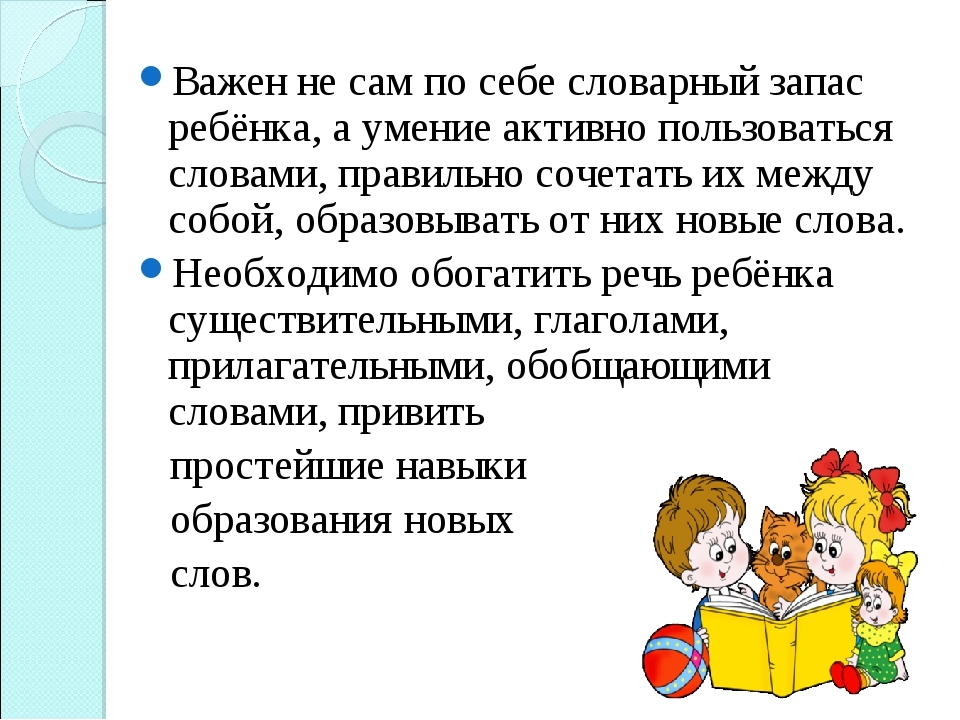 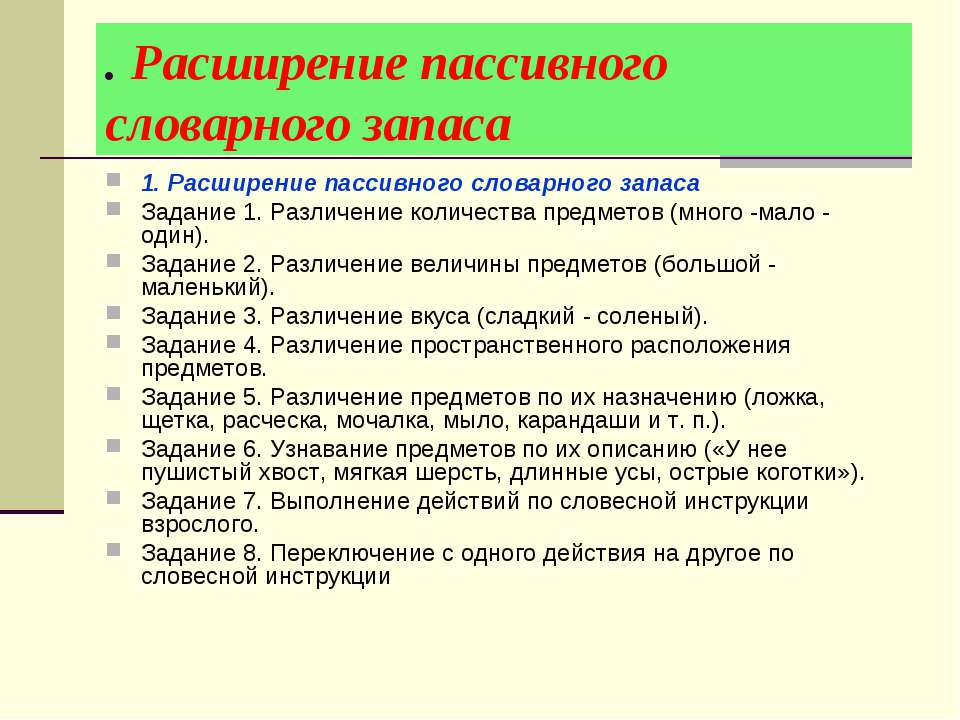 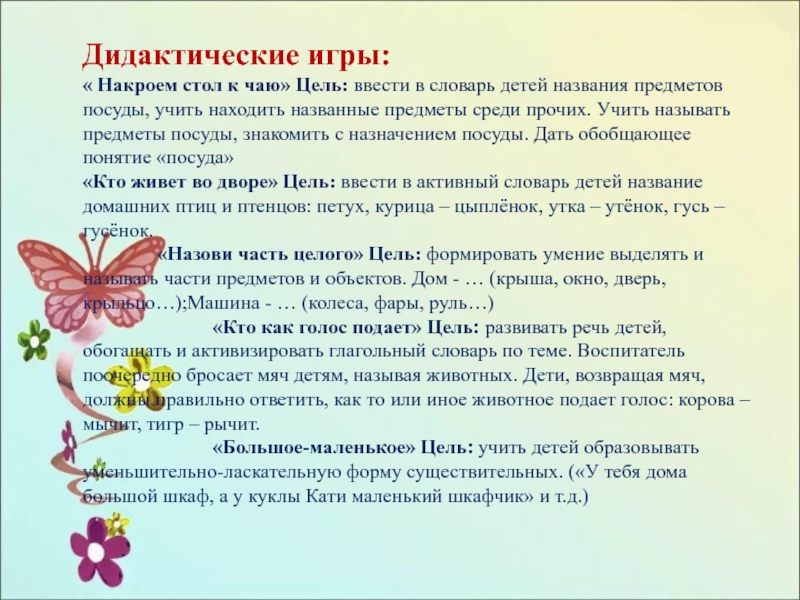 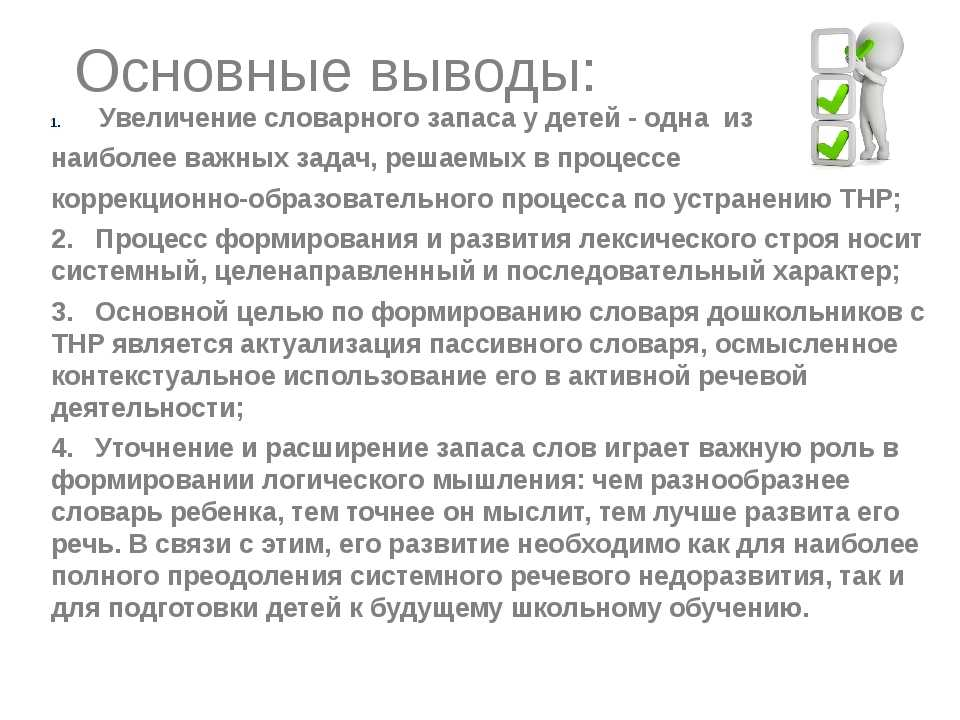